Joint Assessment of National Strategic Plans JANS: assessing a sector strategy with an in-depth review of programme specific strategies 
Sudan experience


Fourth IHP+ Country Health Sector Teams Meeting
11-14 December 2012


Dr. Imad A M Ismail Kayona
GHI coordinator FMOH
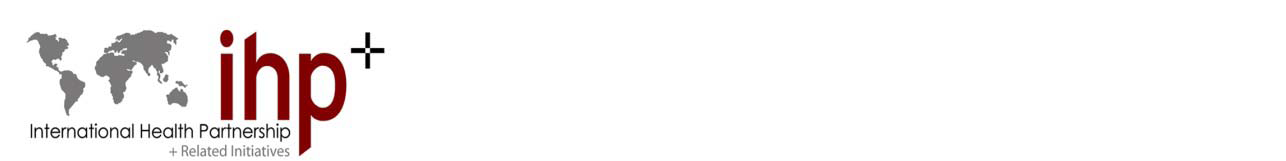 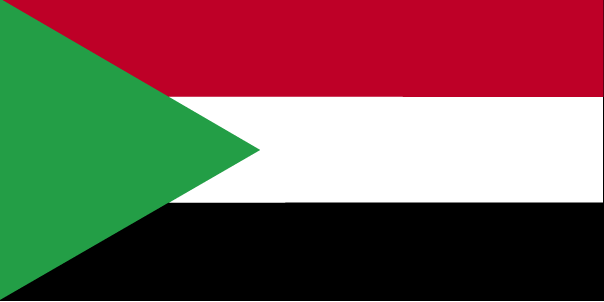 Presentation out lines
Introduction 
Objectives of Sudan JANS 
Why One JANS? 
Process of sector JANS with an in-depth review of programme specific strategies  
Challenges and lessons learnt
Recommendations
Introduction
The most recent JANS  organized 
NHSSP II 2012-2016
JANS planning and oversight
JANS organizing committee (MOH, DPs, CSOs)
Technical working groups (Programmes, technical partners)
Composition of JANS team
2 national, 2 regional and 3 international independent consultants
One member with program specific experience
JANS Objectives
Ensure national ownership by facilitating the strategic discussion
In-depth review of programme specific strategies on HIV, TB, Malaria and immunization
Enhance and improve the quality of the strategy
improve confidence of partners to ensure more predictable and aligned funding
Reduce transaction costs
Why One JANS?
Avoid risks of multiple JANS in terms of high transaction costs and duplication
Improve synergy between sector and programme strategies (address fragmentation and inconsistency)
Institutionalize JANS approach  within planning cycle (strategies development and reviews)
[Speaker Notes: The ultimate goal is to get more aligned support for national health strategies]
Too many programme strategies, too many GHI ….
MHIS
IHRS
EHA
HRH
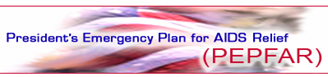 School Health
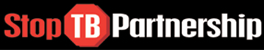 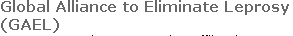 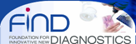 Health Promotion
Mental Health
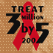 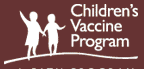 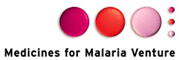 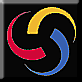 CPD
Nutrition
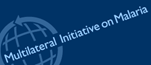 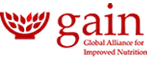 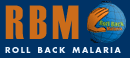 IMCI
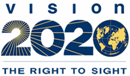 RH
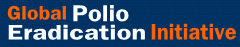 NHSSP II
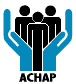 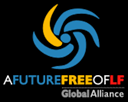 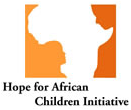 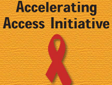 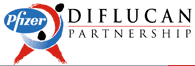 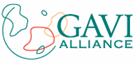 Tobacco
Health Technology
NCDs
HIV/AIDS
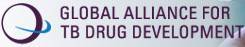 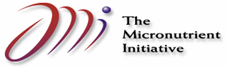 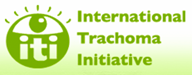 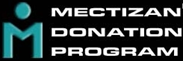 Leprosy
Malaria
Leishmania
TB
Bilharzias
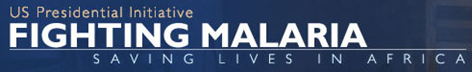 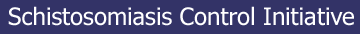 [Speaker Notes: More than 20 programme strategies, most of these strategies are either donor driven or related to country commitments at global or local levels. This is why we need to find ways to better accommodate sub-sector programme issues within Combined or One JANS
There is enormous fragmentation in terms of funding and TA, this leads to enormous transaction costs for the countries]
Process
JANS team received a preliminary note on synergy for One JANS (IHP+ May 2012)
The team looked at:
Ownership of the sector strategy by programmes
Linkages between sector and programme strategies
Technical issues around programme strategies: accepted international guidance 
The way the sector strategy addresses cross-cutting health system bottlenecks
Costing process (involvement of programmes)= ONE HEALTH TOOL  
GF has requested the mission to review and comment on the TB/HSS grant implementation strategy
NHSSP
TB
EPI      CMYP
Malaria
HIV/AIDS
2010
2011
2012
2013
2015
2016
2014
Challenges and lessons learnt (1)
Disconnects between sector and programmes planning cycles 
Sector strategy: Mature draft
Programmes strategies: Approved and politically endorsed, at various stages of implementation
KEY ISSUE: What is the compelling incentive to align on-going; fully funded  program strategic plans with the NHSSP? and how can this be done effectively?
[Speaker Notes: What is the compelling incentive to align on-going; fully funded  program strategic plans with the NHSSP? and how can this be done effectively?]
Challenges and lessons learnt (2)
Lack of detailed guidelines on One Sector JANS with programme focus: 
Specific Fiduciary Assessment requirement 
Critical elements to compare and analyze the key programme strategic plans alongside the NHSSP 	
 Insufficient details on programmes in the sector strategy : WHO HS building blocks  
Time and the size of the team (balanced team= adequate number but manageable) 
Programmes are less motivated 
Programme strategies were already endorsed 
Historically, sub-sector or programme JANS emphasis was on funding related objectives (GF)
[Speaker Notes: IHP+ developed a preliminary note to improve the synergy between health sector strategy and programme strategies in May 2012, however, detailed guidelines on One Sector JANS with programme focus is needed to guide the JANS teams and to help the national entities (MOH, partners) to better understand the One JANS. 
The use of WHO health system building blocks as a planning framework encouraged planners to focus more on addressing the cross-cutting health system issues related to Governance, Information, HRH, Health financing, Medicines and health technology. Also some programme such as HIV/AIDS has multi-sectoral nature.  
Although there was a one member in the Sudan JANS team who has good programme specific experience, it is recommended to increase the number of members with programme specific experience to ensure that a number of programme strategies could be reviewed. However, it is important to maintain the balance in the composition of the team.]
Lessons learnt (3)
With Technical guidance from the very beginning, alignment of sector and program targets, strategies and interventions is possible
Ownership of sector strategy by programmes can be enhanced if they are meaningfully engaged during the program development, costing and financing
A joint review can provide the opportunity for key stakeholders to reflect and improve gaps in the planning process.
Recommendations
JANS should be well embedded in planning, implementation and review processes
Align the planning process of programme and sector strategies
JANS tool can be used as a guidance during the strategies development
Meaningful engagement of stakeholders (CSOs, DPs, Private sector) throughout JANS process  
Greater donors discipline is needed
Harmonization of the Fiduciary Assessment requirements
More aligned support for health sector strategies 
Develop clear guidance on One Sector JANS that responds to different needs
Include elements to compare and analyze the key programme strategic plans alongside the NHSSP
Include more details on fiduciary requirements (DPs) into the attributes in an operational way
A
C
B
F
G
D
E
Legend:
National Health Strategic Plan
Programme
Good sector strategy identifies key health priorities and is an umbrella for program strategies